WP7 
Management
Lead: Steffen M. Olsen 
Presenter: Chiara Bearzotti
Outlook to the last reporting period
Main priorities until 30 Sept 2021 (new end date)
Supporting dissemination/transferability /uptake (->WP8)
Monitoring performance, using statistics and metrics 
Mitigating risks 
See WP7 periodic report

Potentially needed adjustments:
Some deliveries might be delayed due to Covid-19 slowing down staff
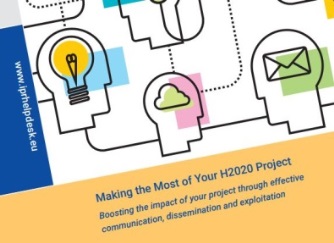 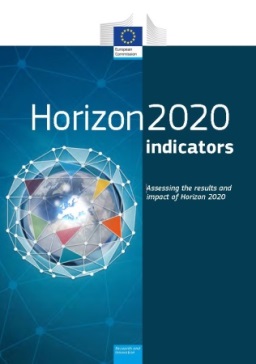 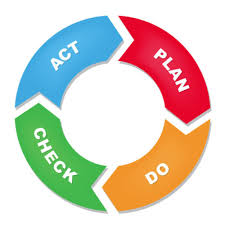 Mitigating risks
Support to partner organisations/scientists in dealing with administrative/financial/legal issues (working time, over-time and under-time, home office, childcare, cancelled travels…)
Potential delays due to Covid-19 outbreak are currently evaluated in the WPs and across the project
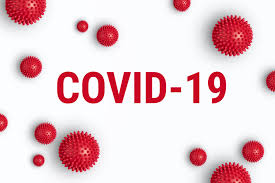 The extension to 30 September 2021 
is indeed helpful
Annual project meetings in plan
Annual meeting 3-5 November 2020, Bordeaux 
Conference part
Breakout sessions for WPs and across WPs
Poster session
Event event addressing local stakeholders (->WP8)
Joint scientific workshop with other projects with Med-Gold (->WP6)
Final meeting 2021, Copenhagen
Possibly with INTAROS and partners from APPLICATE
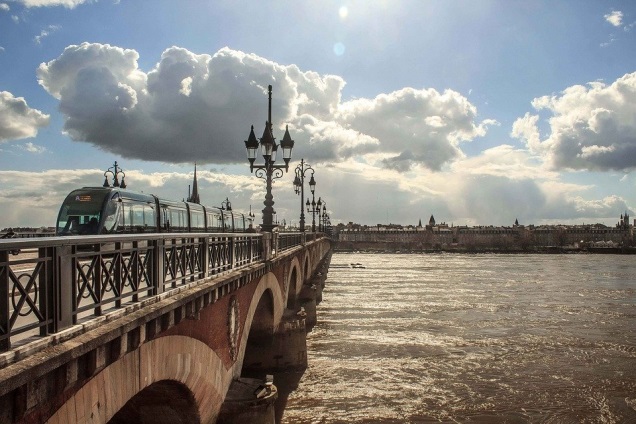 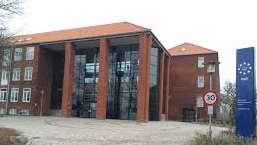 Reporting (finances) § Art.20.5 GA
After the last amendment, additional requirement on the project financial reporting:
report on cumulative expenditure incurred by the partners from the starting date of the project
by 30 November 2020
Thank you!
The Blue-Action project has received funding from the European Union’s Horizon 2020 research and innovation programme under grant agreement No 727852  
Twitter: @BG10Blueaction 
Zenodo: https://www.zenodo.org/communities/blue-actionh2020 
www.blue-action.eu
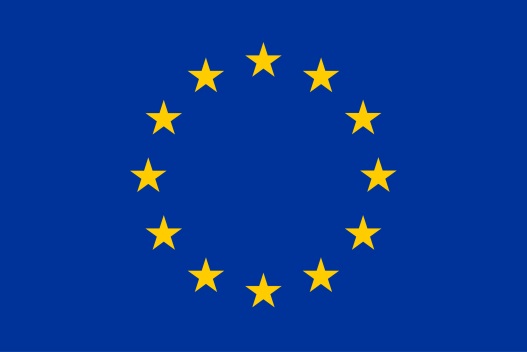 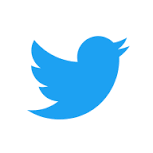 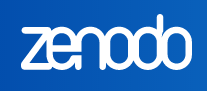 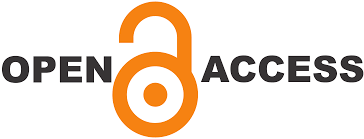